Work in texas
How to navigate wit
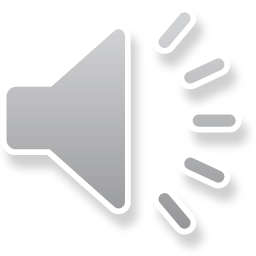 Learning Objectives
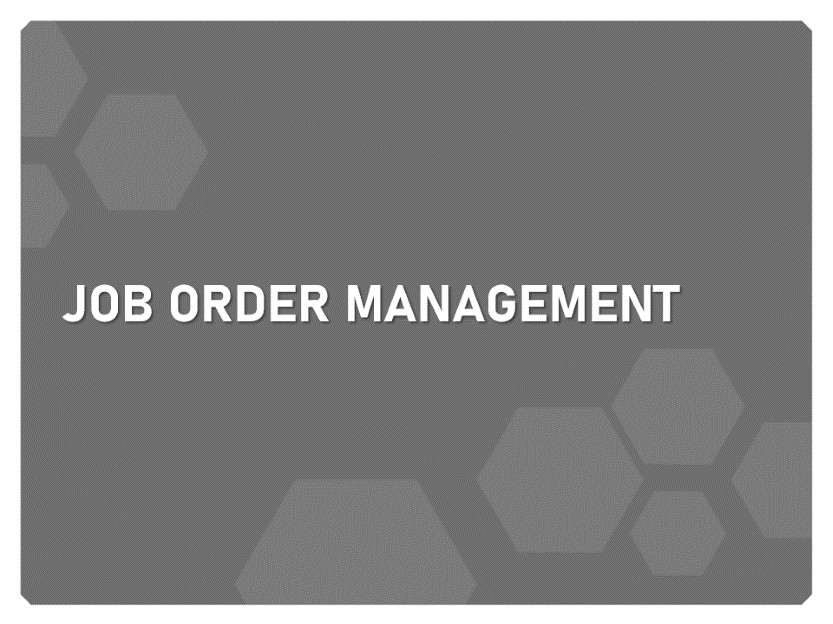 Job order management
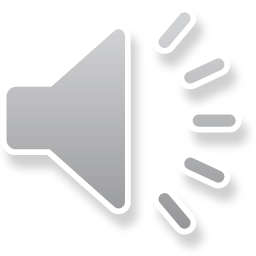 Steps to generate a job order
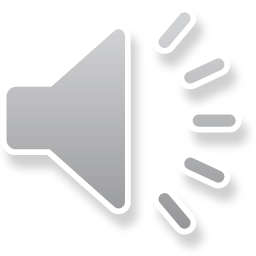 Create a Job Order
1. Quick Menu > Manage Jobs
2. Job Orders tab > Add New Job Order
3. Select the Manual Entry Custom Job Order Option
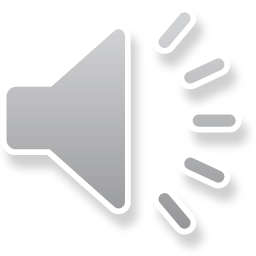 Create a Job Order
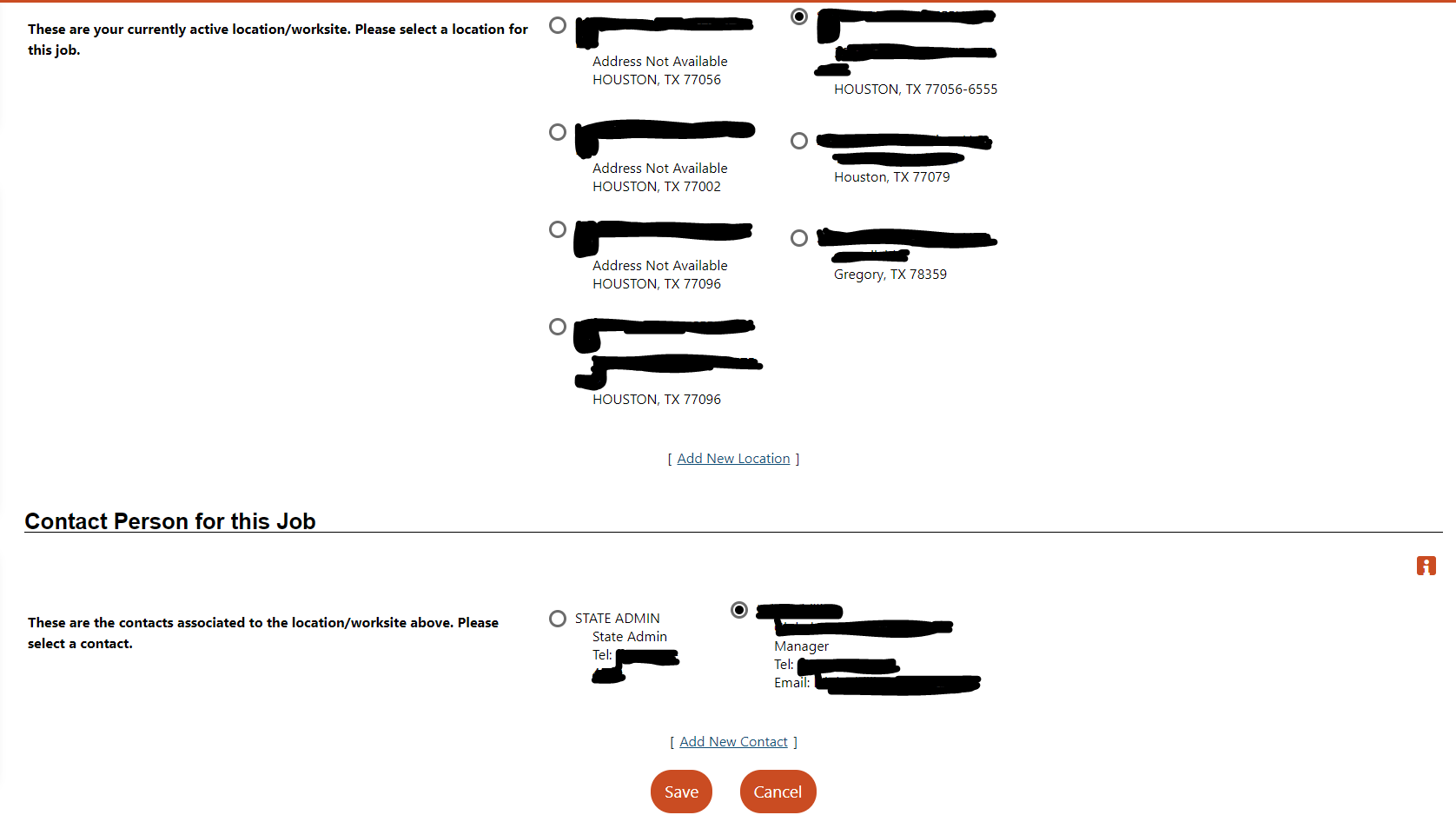 4. Enter Job Title, use keywords job seekers would use
5. If necessary, Search for an occupation, then click Next
6. Select one job Location and Contact Person (contact will only appear if they are associated with the selected location)
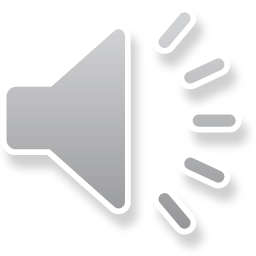 Create a Job Order
7. Job Order Display Options > Complete the Job Details section.
8. Enter a Job Description (to start off with editable sample text for the position, click Insert Sample Text)
9. Select Skill Set Select Method
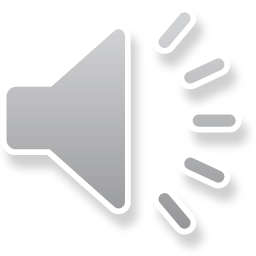 Create a Job Order
10. Confirm the selected skills, tools, and technologies on the next page.
11. Enter requirements such as hiring, minimum education and experience, and other specialized requirements.
12. Enter compensation amount, hours, and benefits.
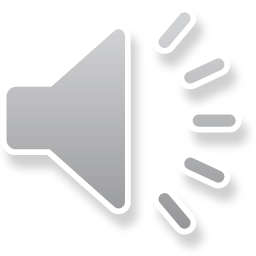 Create a Job Order
13. Identify Job Application Methods Accepted and required Job Applicant Information.
	(add an Application Question Set (if applicable); and specify if you would like to be notified, and how, when applicants apply)
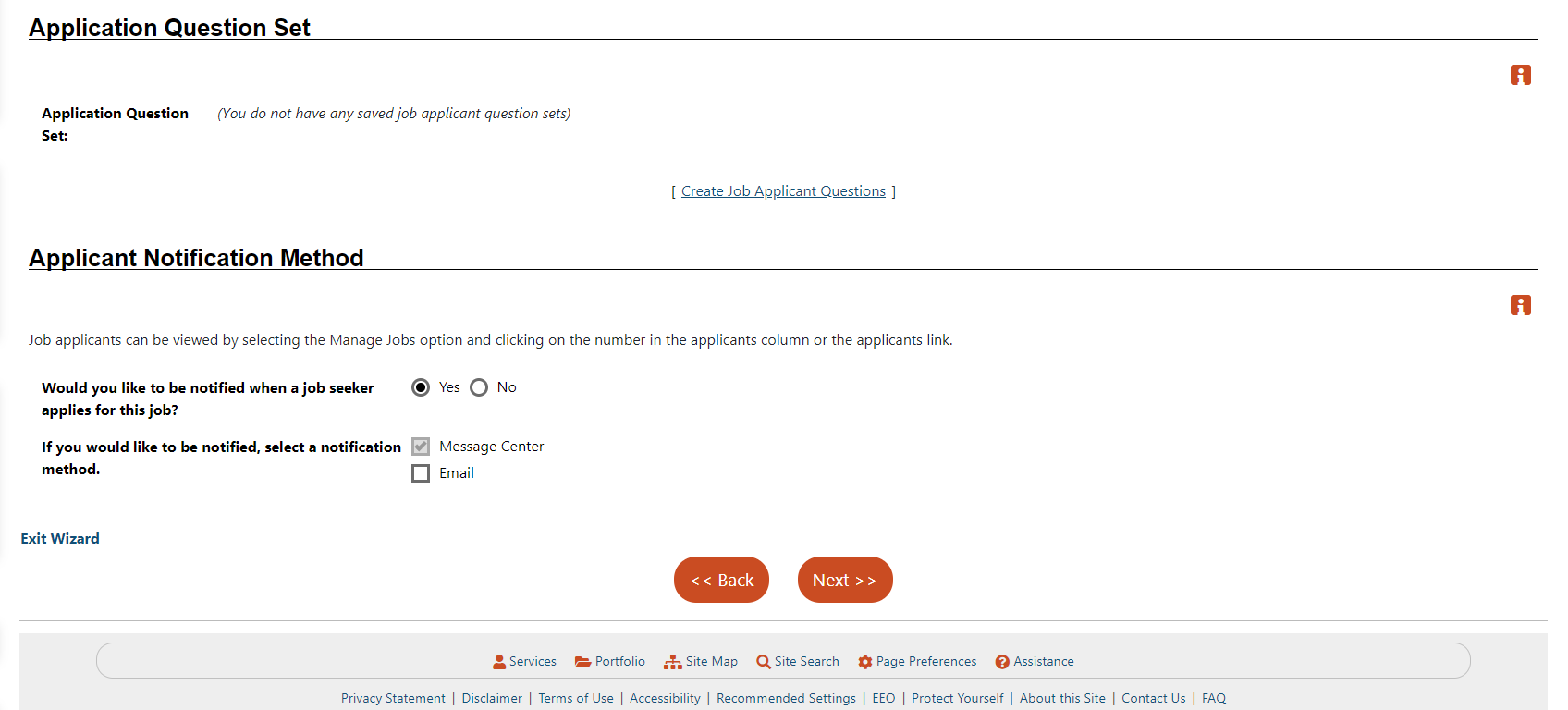 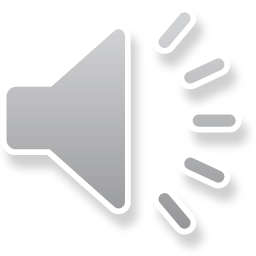 Create a Job Order
14. Specify whether to upload the job order to external sites; provide any Other Information, then click Finish.
15. Review the job order details and edit if necessary.
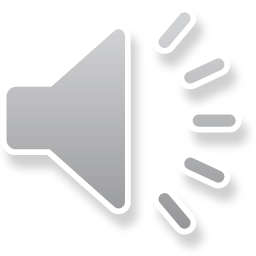 Change or copy a job order
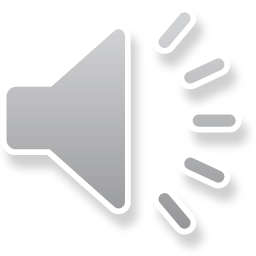 Change or Copy a Job Order
1. From the Quick Menu, click Manage Jobs.
2. Job Orders tab > Show Filter Criteria link > Search for and Display the job order
3. To edit an Existing Job Order:
	a. Click the Edit link in the Action column of the Job 	Orders tab.

	b. For each section you wish to change, click the 		Edit link in that section, then click Save.

	c. When all changes are complete for the job, click 	Return to Job Orders at the bottom of the page
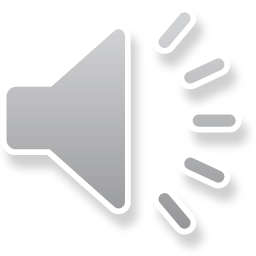 Change or Copy a Job Order
3. To edit an Existing Job Order:
	a. Click the Edit link in the Action column of the Job 		Orders tab.
	b. For each section you wish to change, click the 			Edit link in that section, then click Save.
	c. When all changes are complete for the job, click 		Return to Job Orders at the bottom of the page
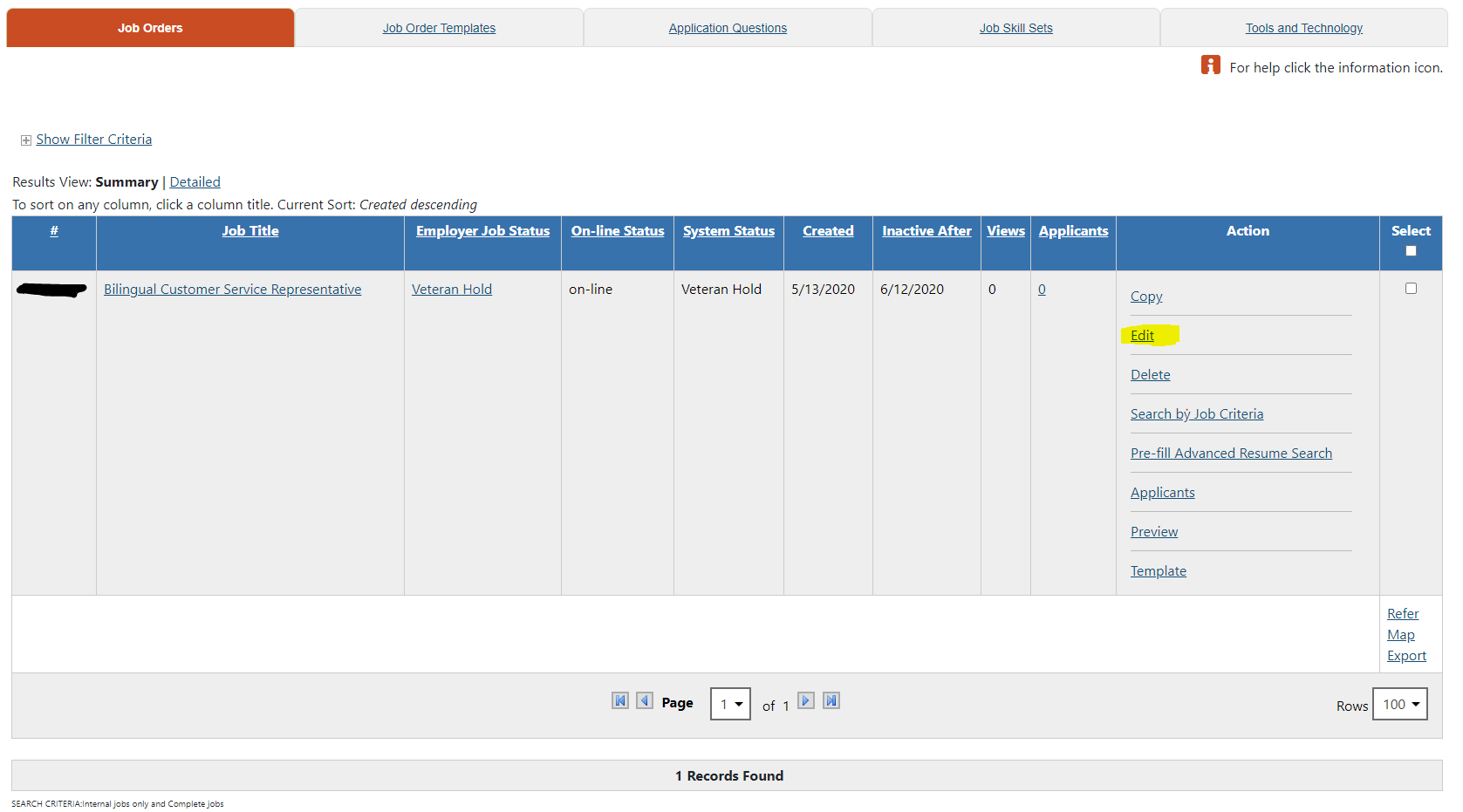 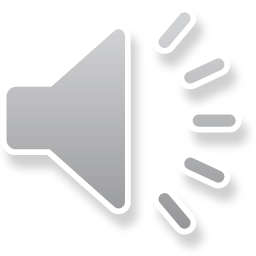 Change or Copy a Job Order
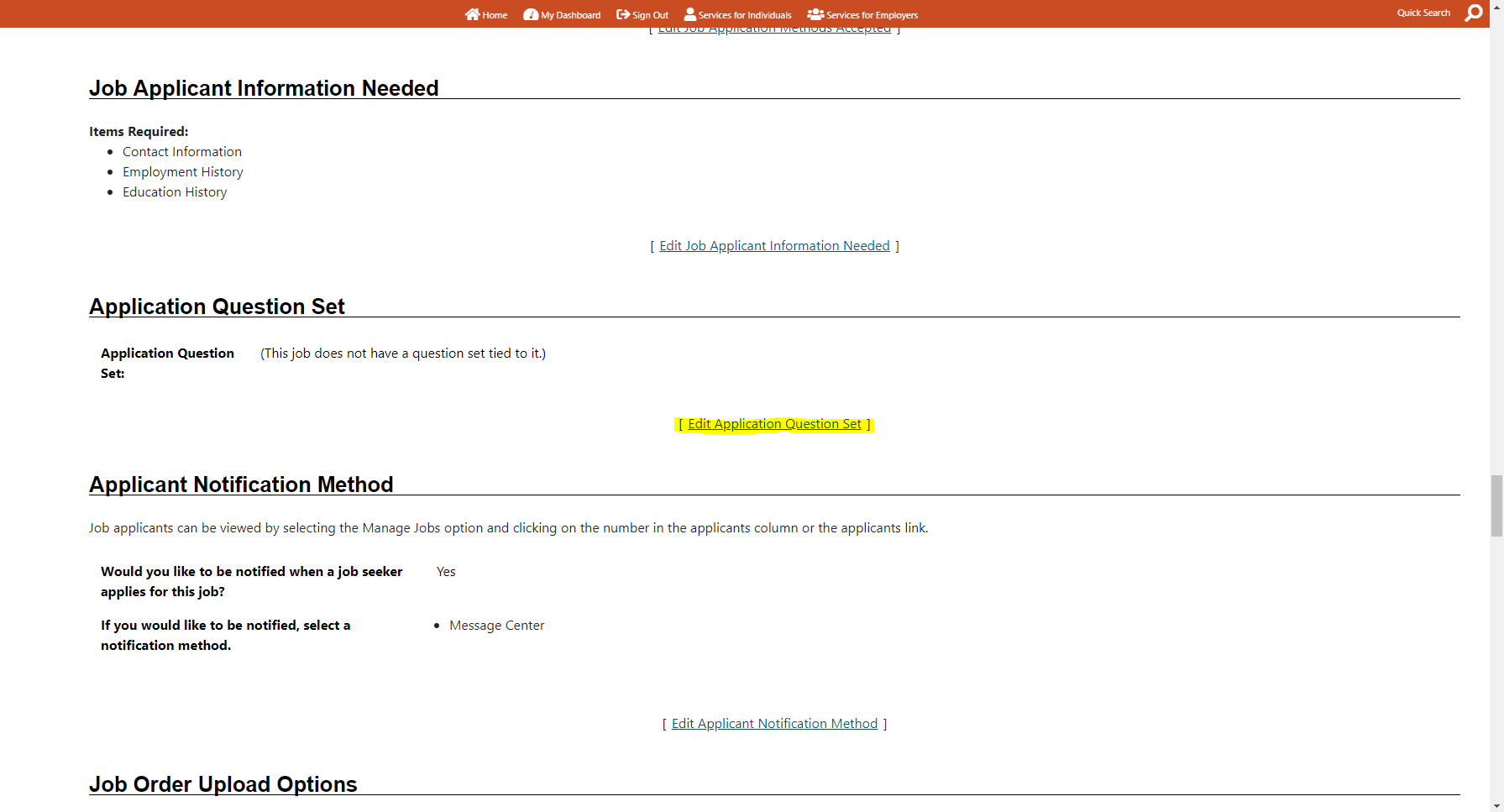 4. To link an application question set to an existing job order:
	a. Click the Edit link in the Action 	column of the Job Orders tab.

	b. Scroll down to the Application 	Question Set section and click 	Edit Application Question Set.

	c. Select whether to create new 	or edit existing Applicant 	Questions and follow on-screen 	directions.

	d. Click Save, then Return to Job 	Orders.
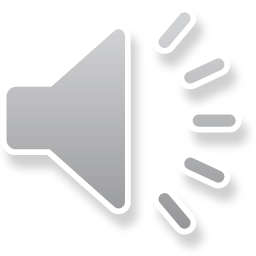 Change or Copy a Job Order
5. To copy a job order to create a new one:
	a. Click the Copy link in the Action column of the 		Job Orders tab.
	b. To make an exact copy (with a new number), 		click Copy job as is, then Copy Job. OR To change 	key areas for the copy, click Copy job with 	advanced options, make the changes, then click 	Copy Job Now.
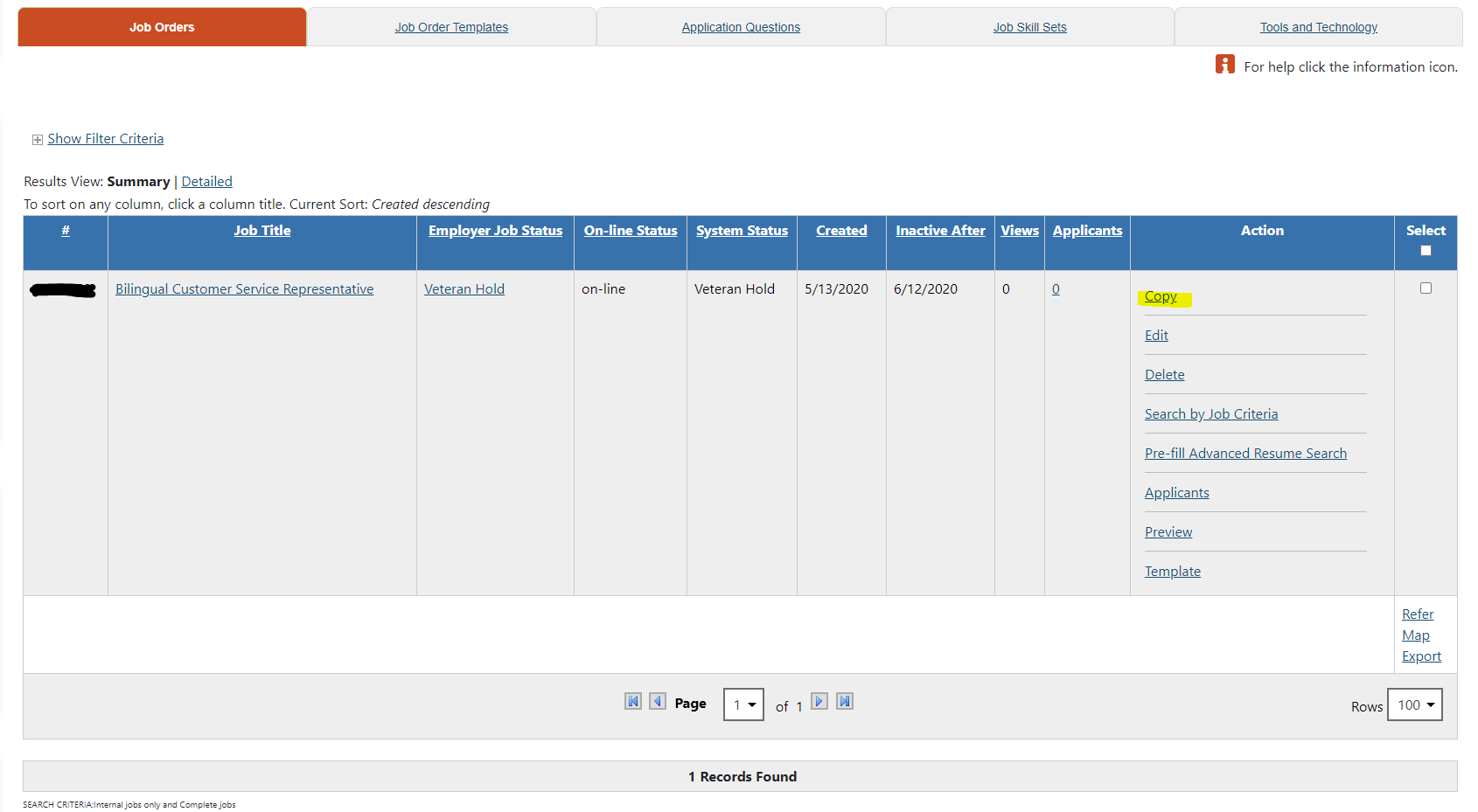 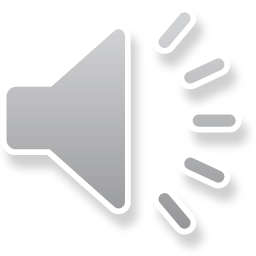 Change or Copy a Job Order
6. To create a reusable template from a job order to create new ones:
	
	a. Click the Template link in the Action column of the Job Orders 	tab.
 
							OR

	b. From the job order details page, click Create Template link.

	c. Name the template and click Save. Access your templates from 	the Job Order Templates tab.
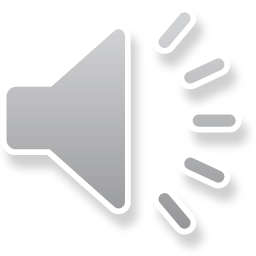 Thank you
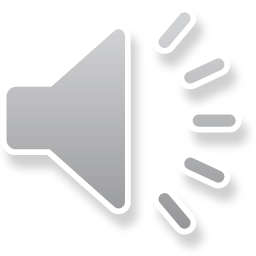